Geologic History
The Story of Everything
Part 1    Common Traditions
Common TraditionsCulture, Philosophy, and Religion
Elements of Nature
Fire
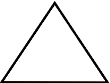 Earth
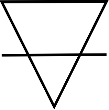 Wind
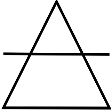 Water
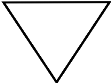 Spirit – a.k.a. Aether or “breath of life”
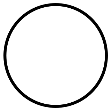 Common TraditionsCulture, Philosophy, and Religion
Order of Creative Events
1. Formation of the Earth
2. Life in the Oceans
3. Life on Land
4. Humankind
*  life in the air varies by tradition (birds)
Geologic History
The Story of Everything
Part 2    Scientific Theories
Scientific TheoriesEmpirical Evidence
Fossils
Process of formation
Dating techniques – relative vs. radiometric
Scientific TheoriesEmpirical Evidence
Geology
Plate tectonics
Rock cycle
Scientific TheoriesEmpirical Evidence
Astronomy
Spectroscopy
Red/Blue shift
CBMR
Telescopy
Scientific TheoriesFossils, Geology, and Astronomy – Empirical Evidence
Ingredients for a Living Planet
Stable Source of Energy
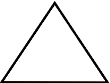 Active Geosphere
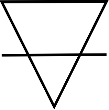 Active Hydrosphere
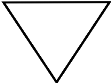 Active Atmosphere
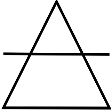 Balanced Biosphere
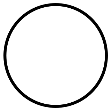 Scientific TheoriesCycling of Matter and Energy
Energy Sources and Interactions
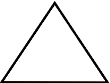 1. Solar Energy (Radiation, Light, Heat)
2. Earth’s Hot Core (Radiation/Gravity)
3. Gravity (Sun-Earth-Moon System - Seasons)
4. Uneven Heating of Materials
∙ Climate Zones (Curvature Surface)
∙ Convection (Air, Land, Sea, Core)
Scientific TheoriesCycling of Matter and Energy
Geosphere
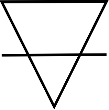 1. Convection Currents in the Mantle (Magma)
2. Volcanic Activity
3. Plate Tectonics
4. Rock Cycle
Scientific TheoriesCycling of Matter and Energy
Hydrosphere
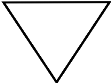 1. Deep Ocean Currents (Convection)
2. Surface Ocean Currents (Prevailing Winds)
2. Tides (Gravity of Sun and Moon)
3. Water Cycle
a. Evaporation, Condensation, Precipitation
b. Surface and Ground Water
c. Polar Ice Caps
Scientific TheoriesCycling of Matter and Energy
Atmosphere
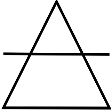 1. Air Currents (Convection, Coriolis Effect)
2. Weather (Air Pressure, Precipitation, Temperature)
3. Climate (Average Weather)
4. Greenhouse Effect (Thermal Shield)
5. Ozone Layer (Radiation Shield)
Scientific TheoriesCycling of Matter and Energy
Biosphere
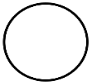 1. Biogeochemical Cycles ( H2O, O2 , CO2 , N2, S, P)
2. Cycles of Environmental Change,
    Evolution, Adaptation, and Extinctions
3. Balanced Ecosystems
4. Population Dynamics
5. Trophic Levels, Food Webs, and Energy Pyramids
Geologic History
The Story of Everything
Part 3    Timeline of the Story
Cosmic TimelineDivisions and Units of Measure
Eons
1,000’s of Millions of Years
Eras
100’s of Millions of Years
Periods
10’s of Millions of Years
Epochs
Millions of Years
Geologic  TimelineEons of Cosmic History
Cosmic Evolution
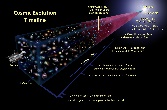 Galactic Evolution
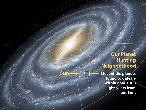 Stellar Evolution
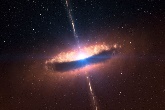 Planetary Evolution
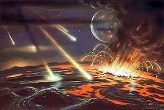 Biological Evolution
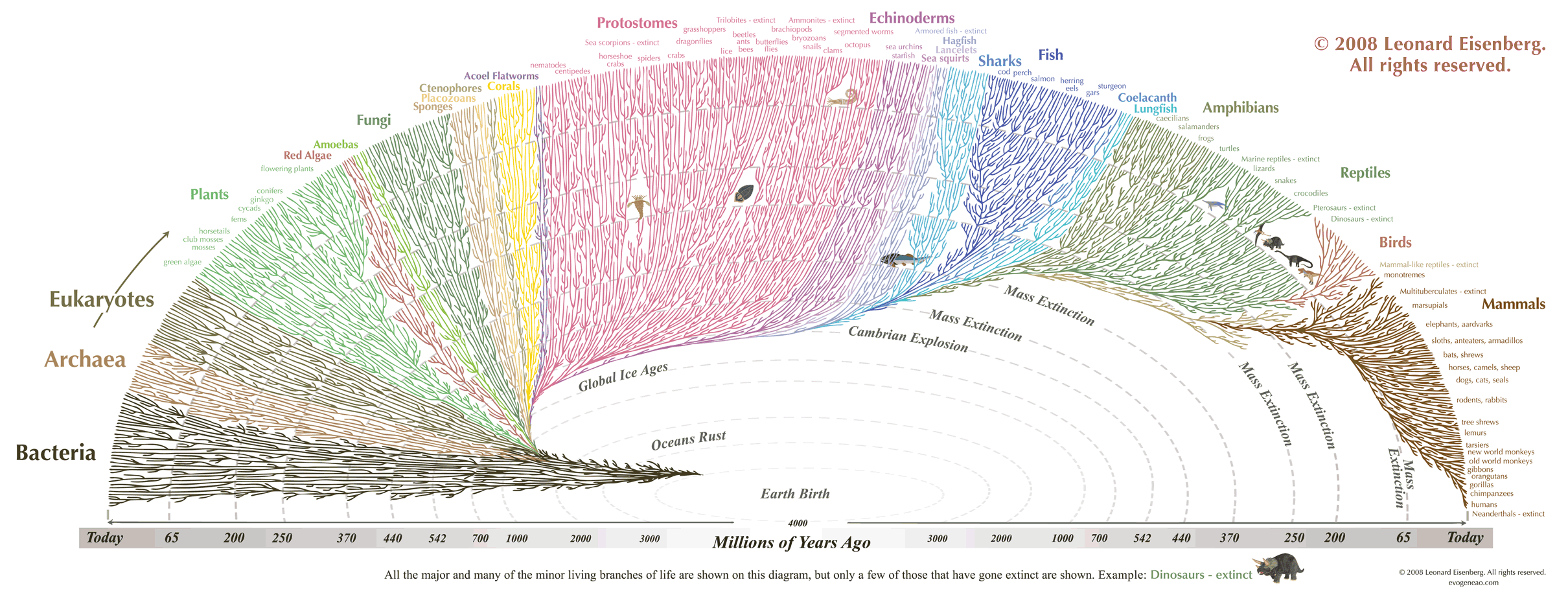 Geologic  TimelineEons of Earth’s History
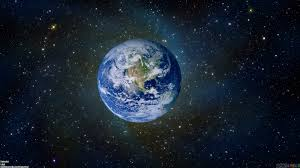 Hadean
1 Billion Years
Archean
1 Billion Years
Proterozoic
2 Billion Years
Phanerozoic
½ Billion Years
Geologic  TimelineEons of Earth’s History
Hadean Eon
	Archean
	Proterozoic
	Phanerozoic
Video: Earth – Making of a Planet
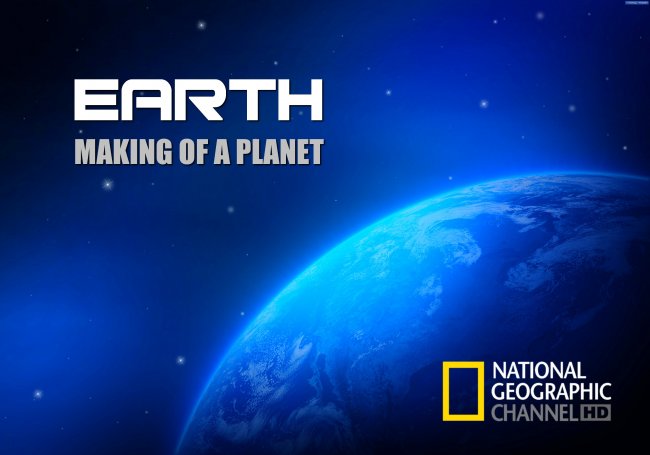 Geologic  TimelineEons of Earth’s History
Hadean Eon
	Archean
	Proterozoic
	Phanerozoic
· Meaning: “Hell on Earth”
· Began:  ~ 5 Billion Years Ago
· Length:  ~ 1 Billion Years
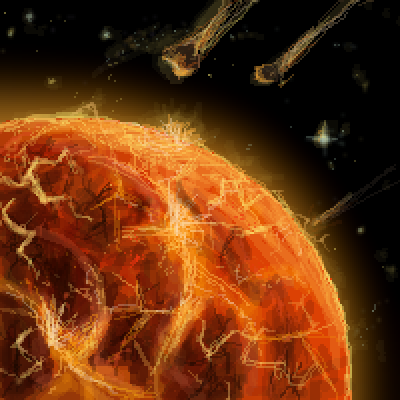 · Birth of Solar System & Accretion of Planets
· Theia Event – Formation of the Moon
· 1st Atmosphere, Cooling Temperatures, 
  Crust Forms, Oceans Fill, Continents Drift
Geologic  TimelineEons of Earth’s History
Hadean Eon
	Archean
	Proterozoic
	Phanerozoic
· Meaning: “Beginning or Origin” of Life
· Began:  ~ 3.8 Billion Years Ago
· Length:  ~ 1 Billion Years
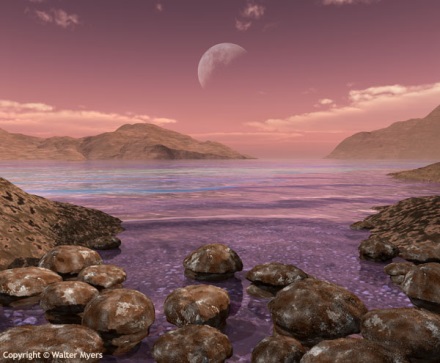 · Natural Development of Organic Molecules
   in Deep Water and Shallow Pools
· First Single Cell Prokaryotes
· Chemosynthesis vs. Photosynthesis
Geologic  TimelineEons of Earth’s History
Hadean Eon
	Archean
	Proterozoic
	Phanerozoic
· Meaning: “Earlier Life”
· Began:  ~ 2.5 Billion Years Ago
· Length:  ~ 2 Billion Years
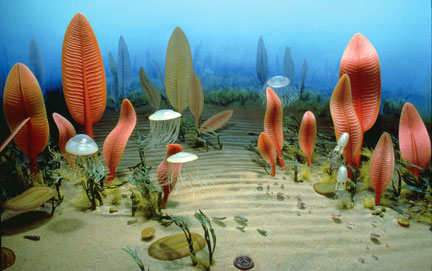 · Snowball Earth Event
· Oxygenation Event
· Early Multicellular Forms of Life
Geologic  TimelineEons of Earth’s History
Hadean Eon
	Archean
	Proterozoic
	Phanerozoic
· Meaning: “Visible Life”
· Began:  ~ ½ Billion Years Ago (Ongoing)
· Cambrian Explosion – Diversity of Species
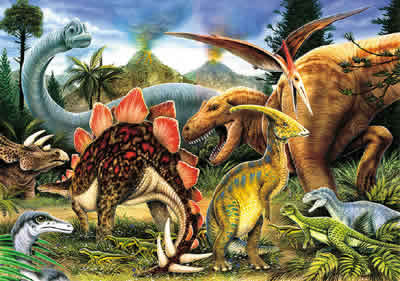 · Advanced Plants and Animals in Oceans
· Migration of Life to Land
Geologic History
Making of a Planet
Part 4    Phanerozoic Eon
Hadean, Archean, Proterozoic, PHANEROZOIC
PHANEROZOIC   EON
Paleozoic Era
	Mesozoic Era
	Cenozoic Era
Means “old life”
Began about 541 Mya
Major Evolutionary Events Include:
Central Nervous System + Eyes
Skeletons in Fish
Spinal Cord + Vertebral Column
Wings in Insects
Plant Life Migrates to Land 
(Vascular Tissue, Spores in Ferns)
Amniotic Eggs in Reptiles
Reptiles Migrate to Land
Insects Migrate to Land
Mammal-Like Reptiles Appear
Jaw Structures in Fish
Seeds in Plants
Amphibians Migrate to Land 
(Tetrapods)
Paleozoic Era Ended in Mass Extinction – 95% of All Species
PHANEROZOIC   EON
Paleozoic Era
	Mesozoic Era
	Cenozoic Era
Means “middle life”
Began about 251 Mya
Major Evolutionary Events Include:
Conifer Forests Spread
Birds Appear
First Mammals & Dinosaurs Appear
Flying Reptiles
Flowers and Fruit in Plants
Turtles, Frogs, Lizards, and Salamanders Appear
Wings in Insects
Dinosaurs Dominate
Mesozoic Era Ended in Mass Extinction – Asteroid Strike – 50%
PHANEROZOIC   EON
Paleozoic Era
	Mesozoic Era
	Cenozoic Era
Means “new life”
Began about 66 Mya
Major Evolutionary Events Include:
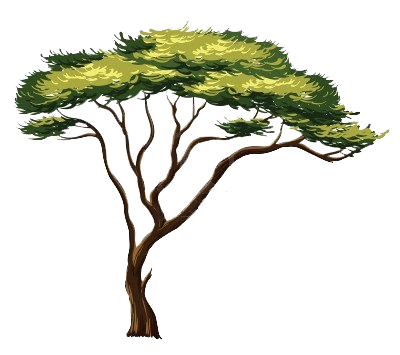 Mammals Survive and Dominate
Flowering Plants Dominate
Grasses Appear and Spread
Four Major Glaciation Periods
· Extinction of Large Mammals
· Rapid Changes in Marine Species
Several Species of Humans Appear and Go Extinct
Geologic History
Making of a Planet
Part 5    Patterns of Evolution
Patterns of EvolutionGeological
Continental Drift and Supercontinents
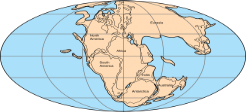 Ur (Vaalbara)
~ 3.6 Gya (Archean)
~ 2.7 Gya (Archean)
Kenorland
~ 1.8 Gya (Proterozoic)
Columbia (Nuna)
~ 1.3 Gya (Proterozoic)
Rodinia
~ 600 Mya (Proterozoic)
Pannotia
~ 300 Mya (Phanerozoic)
Pangaea
Patterns of EvolutionGeological
Global Warming/Cooling
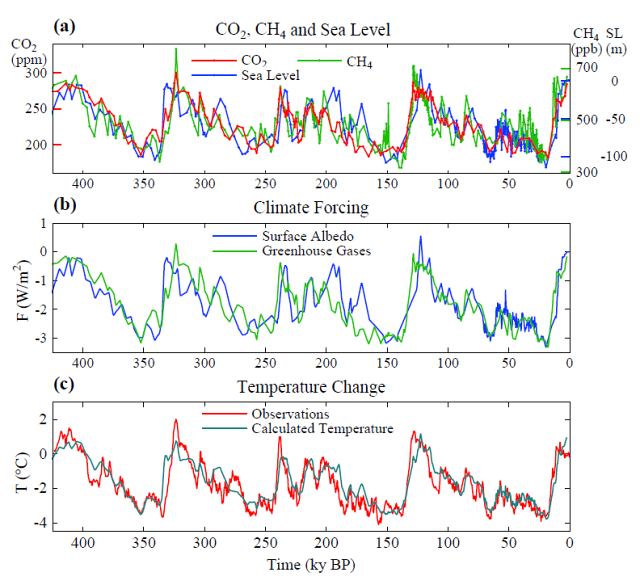 Glaciers and Polar Ice Caps
Changes in Sea Level
Ice Ages
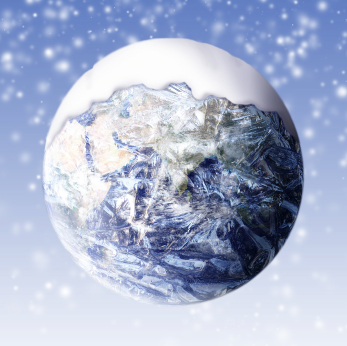 Patterns of EvolutionBiological
Environmental Changes & Mass Extinctions
Genetic Mutations
1. Random and Require Many Generations
2. Most Mutations are Deadly – Lead to Extinction
3. Diversification in Anatomy and Physiology
4. Diversification in Size
5. Best Adaptations Passed On to Posterity
Geologic History
The Story of Everything
Part 6    Human Evolution
Human EvolutionLinks to More Information from the Smithsonian
Human Evolution Family Tree [link]
Human Evolution Timeline [link]
All Human Species [link]
Human Genetics [link]
What Comes Next?Based on patterns of past events…
What planetary changes or natural disasters might happen to Earth in the future?
How would environmental changes affect life forms in various biomes?
How might humans change (parts/sizes/behaviors) due to random genetic mutations?
If homo sapiens do not go extinct, might our species diversify into many new species of humans?
Now that we have science and technology, might we take control of our own evolution?
fin?
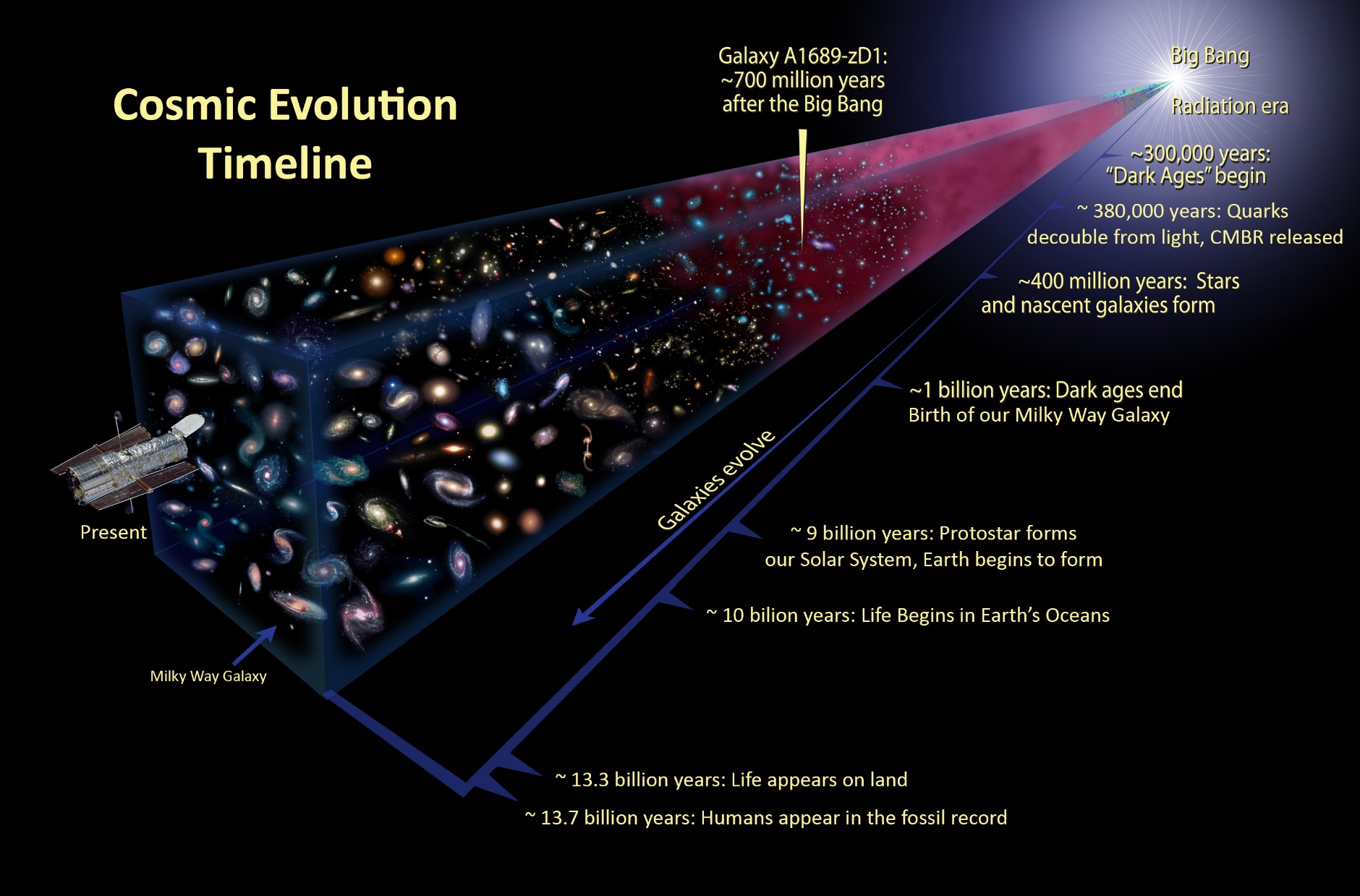 Back
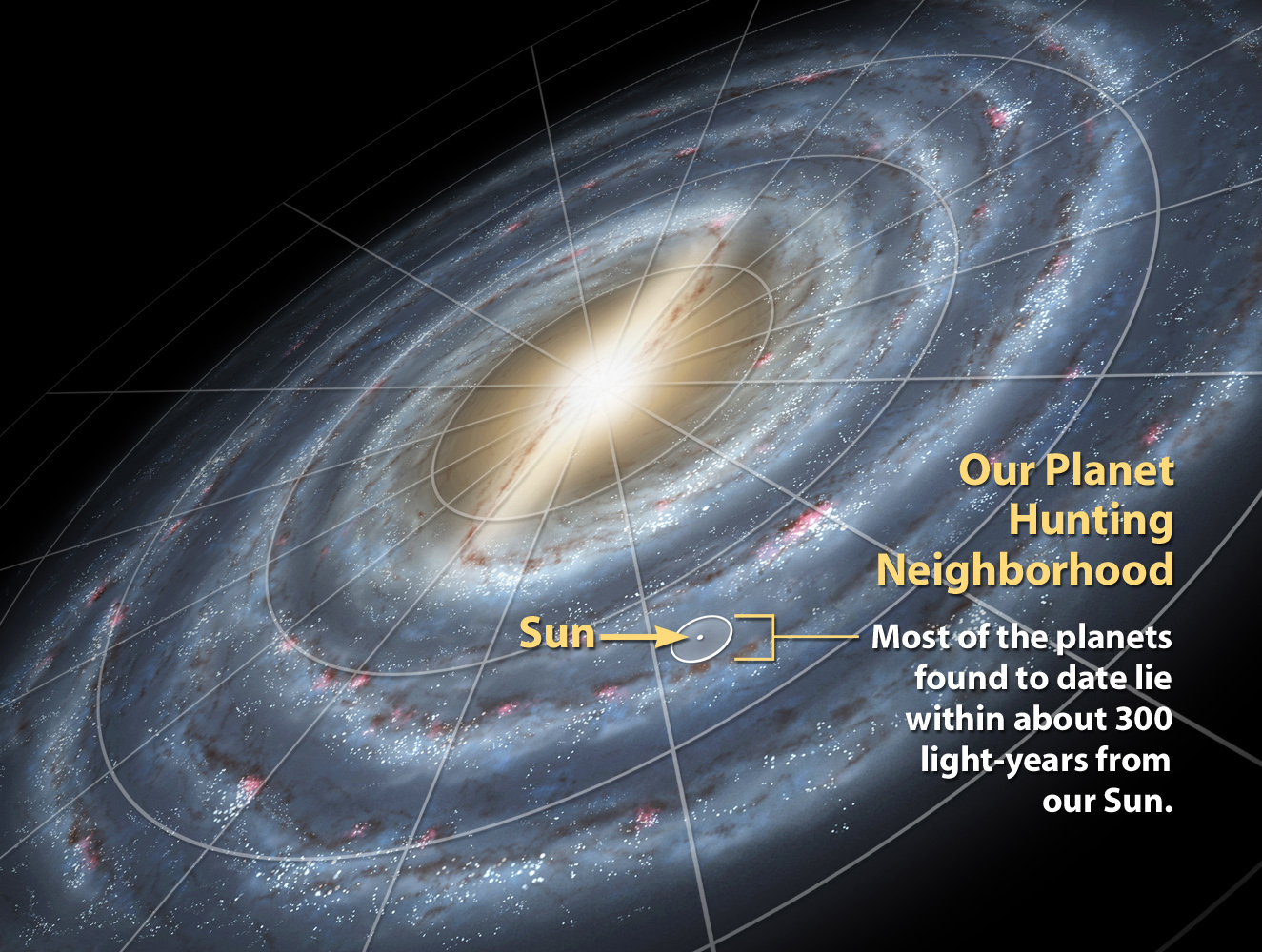 Back
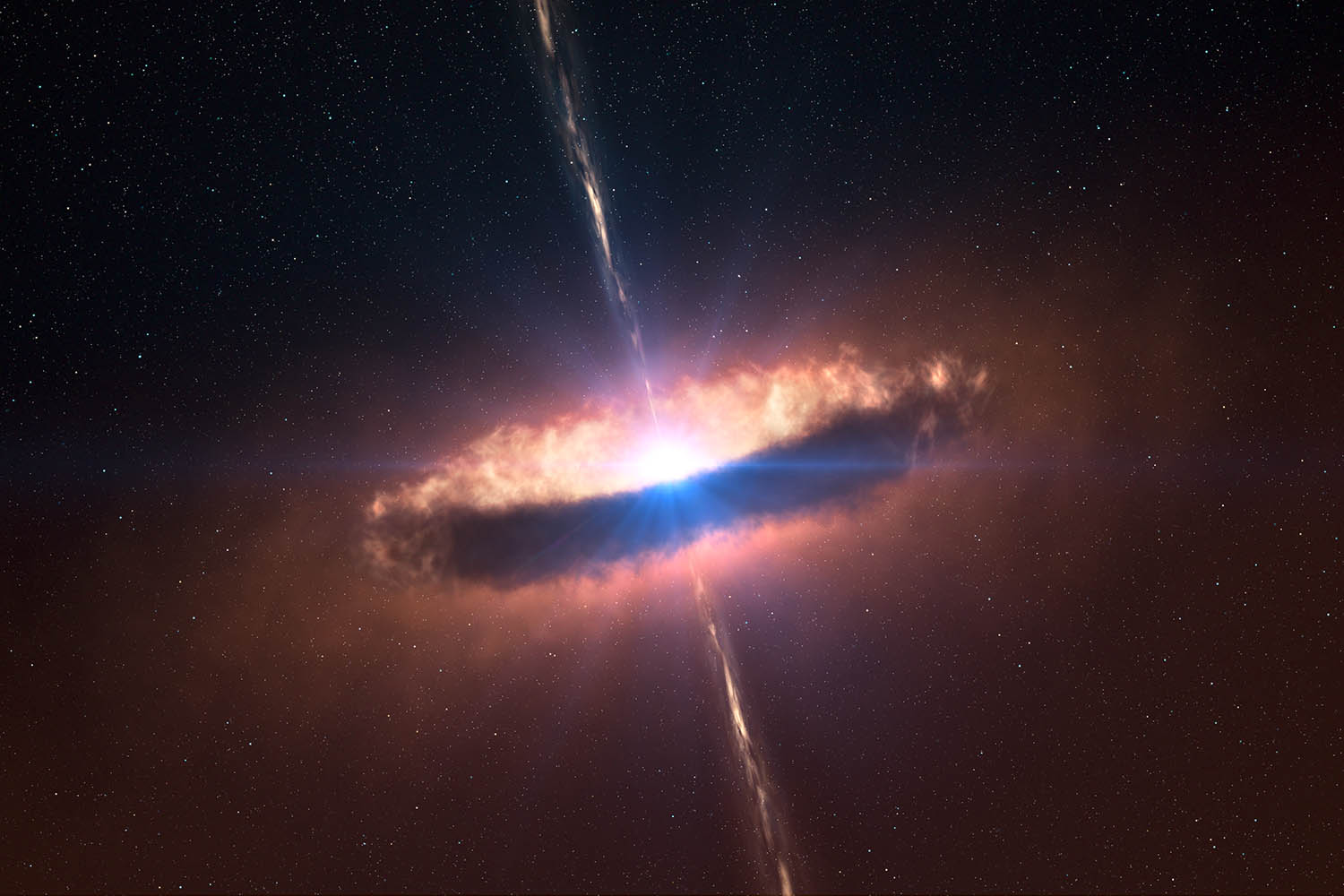 Back
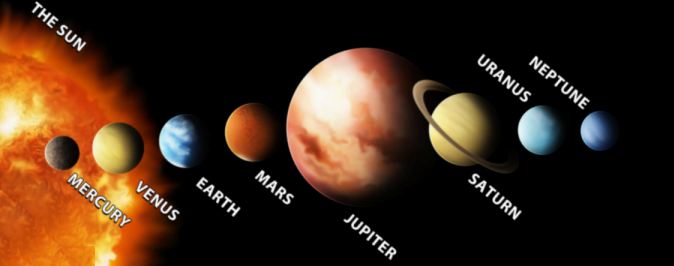 Back
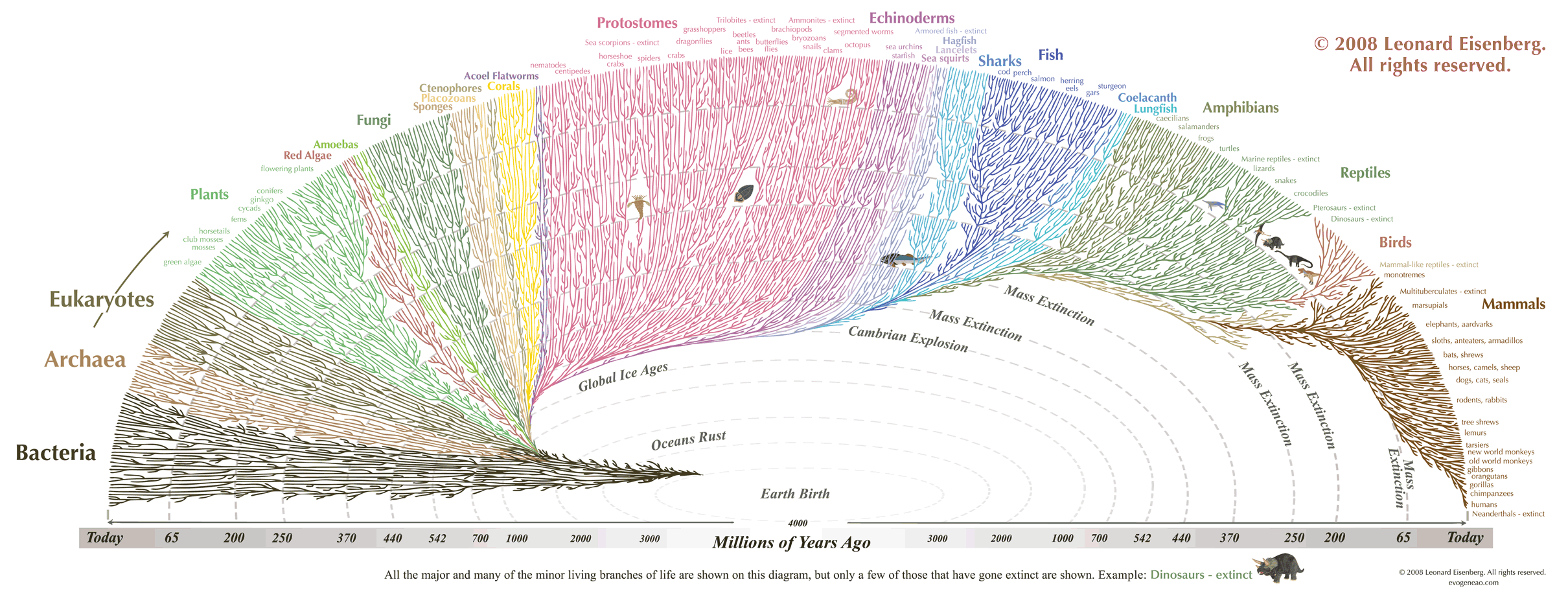 Back